拜占庭将军问题							——分布式共识算法
张晓扬
2019/06/20
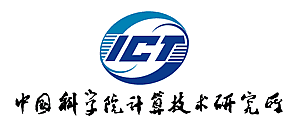 问题描述
问题实质
目标：将军们实现统一行动
原因：单独行动无法胜利，必须通力合作，达成共识
限制：叛徒存在导致难以一致

一致性：所有忠诚的将军能够达成一致
正确性：所有忠诚的将军都正确表达了自己的意愿
即在有叛徒存在的情况下，找到一个抗干扰的算法，最终实现一致行动
形式化条件
变量Vi：其他将军收到的第i个将军的命令
处理向量：(V1,V2,...,Vn)表示接收到的其他将军的命令
由于叛徒可以自由发送命令，因此每个将军收到的处理向量是不同的，各个将军需要根据处理向量的结果决定自己需要采取的命令

一致性表示：每个忠诚的将军得到的指令向量是相同的
正确性表示：如果i将军是忠诚的，则其他将军必须以他送出的值作为自己的Vi
条件推演
一致性条件可以表示为：无论i将军忠诚与否，任何两个忠诚的将军都使用相同的Vi
结合正确性条件：如果i将军是忠诚的，则其他将军必须以他送出的值作为自己的Vi
那么问题转化为将军i送出的值是否被其他将军接受，可以将问题简化为司令-副官模式：即司令的命令传递给其他副官，使得
IC1:所有忠诚的副官（其他将军）遵守一个命令（使用相同Vi），即一致性
IC2:如果司令是忠诚的，每个忠诚的副官（其他将军）必须遵守他的命令，即正确性
将司令遍历所有将军，则可以得到完整问题。
口头协议
满足以下条件被称为口头协议：
每个被发送的消息都能够被正确的投递
信息接收者知道是谁发送的消息
能够知道缺少的消息
简言之，信道是可靠的，来源是可知的
采用口头协议，如果叛徒数少于1/3，则拜占庭将军问题可解
口头协议算法
OM(0)算法：
司令发送他的值给每个副官
如果副官收到这个值，则使用这个值，否则使用默认值——撤退命令
OM(m)算法：
司令向每个副官发送命令
对于每个i，Vi是每个副官i从司令收到的命令，如果未收到命令，则认为撤退命令。副官i在OM(m-1)中作为发令者将之发送给另外n-2个副官
对于每个i，和每个j≠i，Vj是副官i从第2步中的副官j（使用OM(m-1)算法）发送过来的命令，如果没有收到第2步中副官j的命令，则默认为撤退命令。最后副官i使用majority(V1,…,Vn-1)得到命令。
其中，majority(V1,...,Vn-1)代表了大多数人的命令，若不存在则默认为撤退命令。
口头协议算法实例推演
司令
司令
副官1
副官2
副官1
副官2
n=3,m=1,其中司令忠诚，副官2为叛徒的情况
n=3,m=1,其中司令为叛徒的情况
口头协议算法实例推演
司令
副官1
副官2
副官3
司令
副官1
副官3
副官2
n=4,m=1,其中司令忠诚，副官3为叛徒的情况
司令
副官1
副官2
副官3
司令
副官1
副官3
副官2
n=4,m=1,其中司令是叛徒的情形
口头协议算法实例推演
司令
副官1
副官2
副官3
副官4
副官5
副官6
副官1
副官2
副官3
副官4
副官5
副官6
口头协议算法实例推演
口头协议算法实例推演
司令
副官1
副官2
副官3
副官4
副官5
副官6
副官1
副官2
副官3
副官4
副官5
副官6
口头协议算法实例推演
口头协议算法证明
OM(m)证明：
为了证明这一算法，首先需要证明一条引理：


归纳法：针对参数m进行归纳
当m=0时，如果司令是忠诚的，忠诚的将军按照司令的指令行动，引理成立。
当m>0时，假设m-1时引理成立，下面证明在m时，引理也成立
首先在OM(m)时司令将V发送给其他n-1个副官，每个忠诚的副官在n-1个副官中执行OM(m-1)，根据假设n > 2k+m，则n-1 > 2k+(m-1)，根据引理在m-1时成立，可以得到每个忠诚的将军从忠诚将军j处得到的值为Vj=V。
由于叛徒最多有k，且n-1 > 2k+(m-1) ≥ 2k，所以n-1个将军中以忠将为多数，所以每个忠诚将军得到的值为V，满足条件IC2
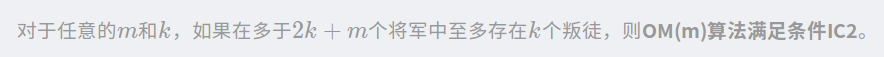 口头协议算法证明
OM(m)证明：


针对变量m采用归纳法
当m=0时，没有叛徒存在，满足条件IC1和IC2
当m>0时，假设m-1时定理成立，下面证明m时定理同样成立
令引理中的k=m，即引理转述为多于3m个将军中至多存在m个叛徒时，满足条件IC2
当司令是忠诚时，IC1包含在IC2中，所以OM(m)满足条件IC1
当司令是叛徒时，由于至多有m个叛徒，所以至多存在m-1个副官是叛徒。由于将军的数量多于3m，所以副官数量多于3m-1 > 3(m-1)。根据递归假设，OM(m-1)满足条件IC1和IC2，所以对于每个副官j，所有忠诚的副官得到的是相同的Vj。因此任意两个忠诚的副官都能够得到相同的指令值集，即遵循相同的命令，所以算法OM(m)满足条件IC1
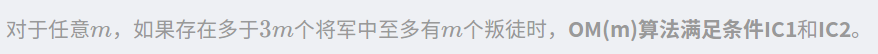 书面协议算法
除了口头协议的三个条件外，还需要增加一个条件：
忠诚将军的签名不可伪造，一旦被篡改即可发现，而叛徒的签名可被其他叛徒伪造，任何人都可以验证签名的真实性。
对于任意m，最多只有m个背叛者情况下，算法SM(m)能解决拜占庭将军问题。也就是说，在使用签名的情况下，书面协议可以打破三模冗余的僵局，使用了签名的情况下，只要知道了叛徒数量，我们就可以利用SM(m)算法解决拜占庭将军问题。
谢谢聆听!
张晓扬
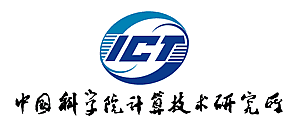